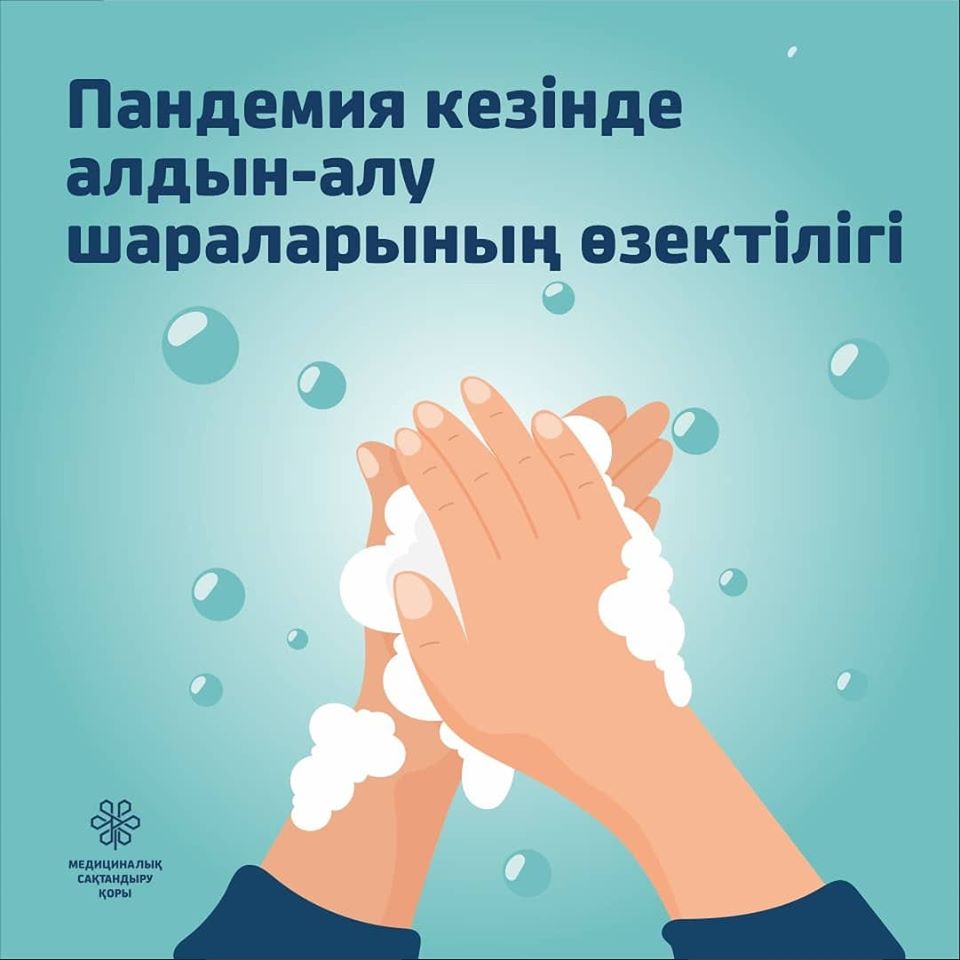 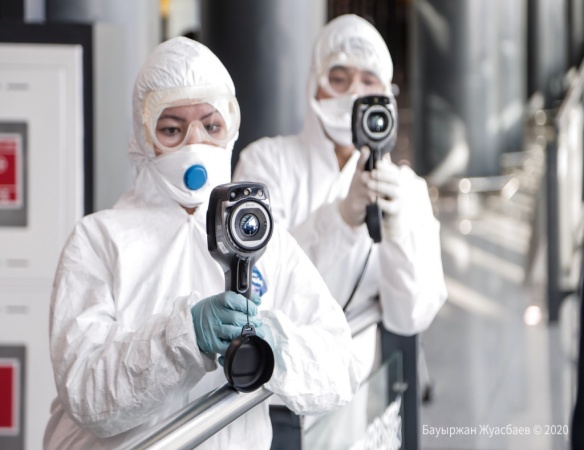 Пандемия кезінде алдын-алу шараларыЖАДЫНАМА
“ЖББ №17 орта мектебі” КММ
Ата-аналар чатына арналған
2020 жыл
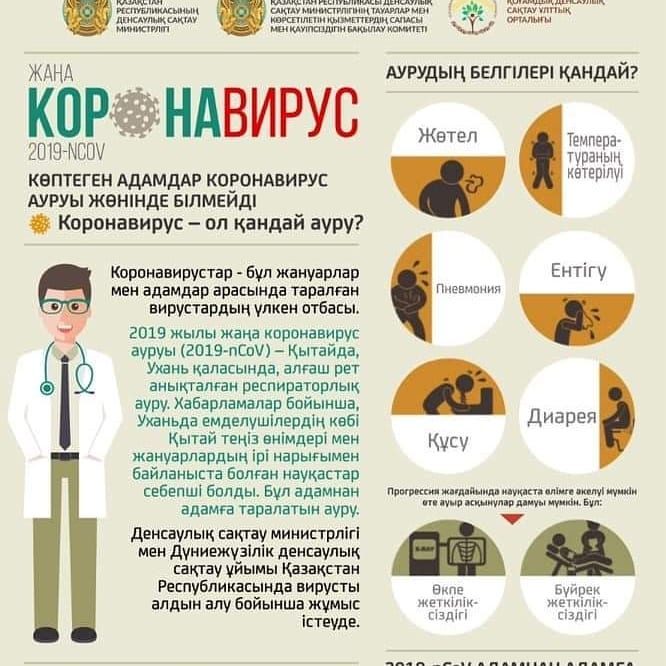 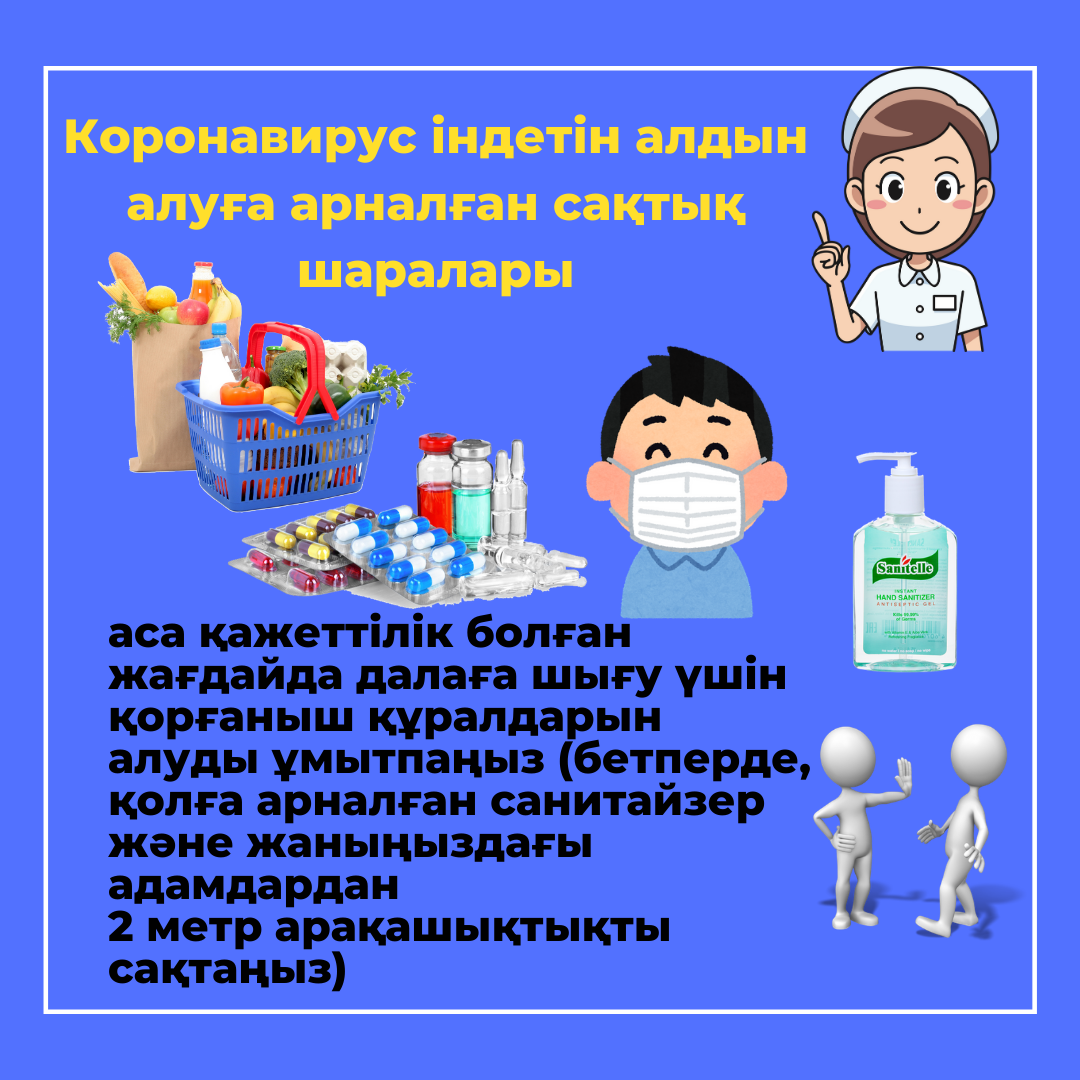 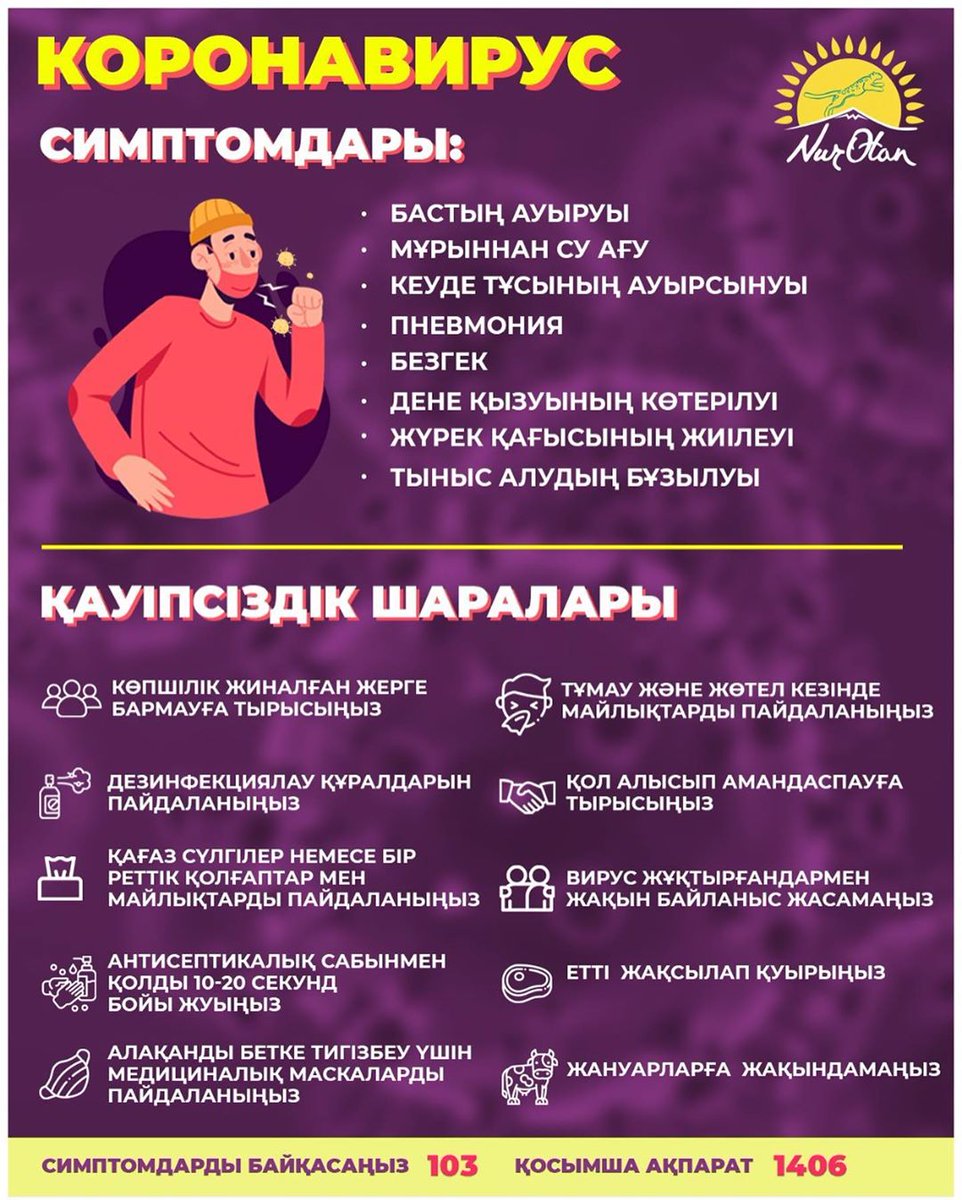 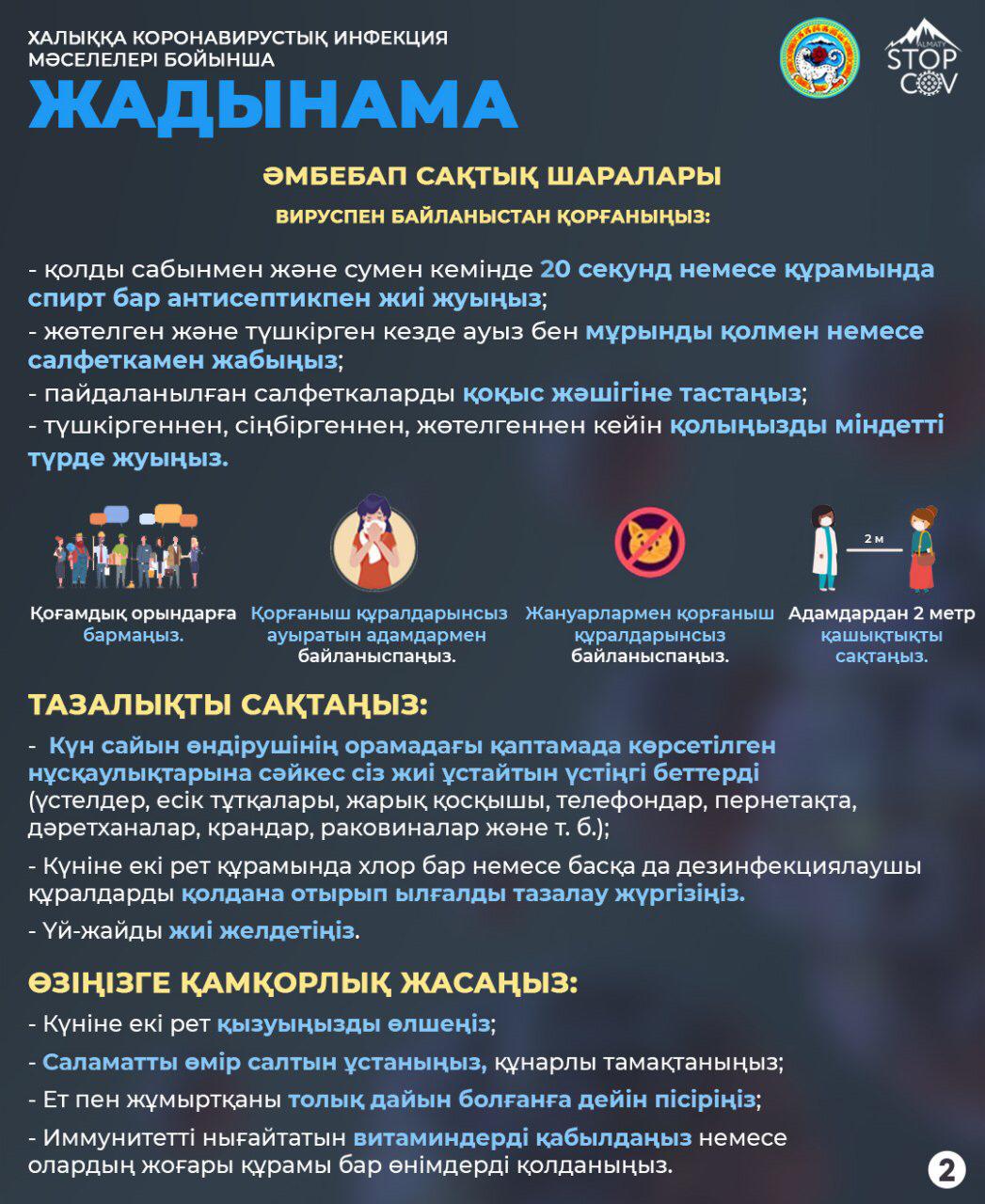 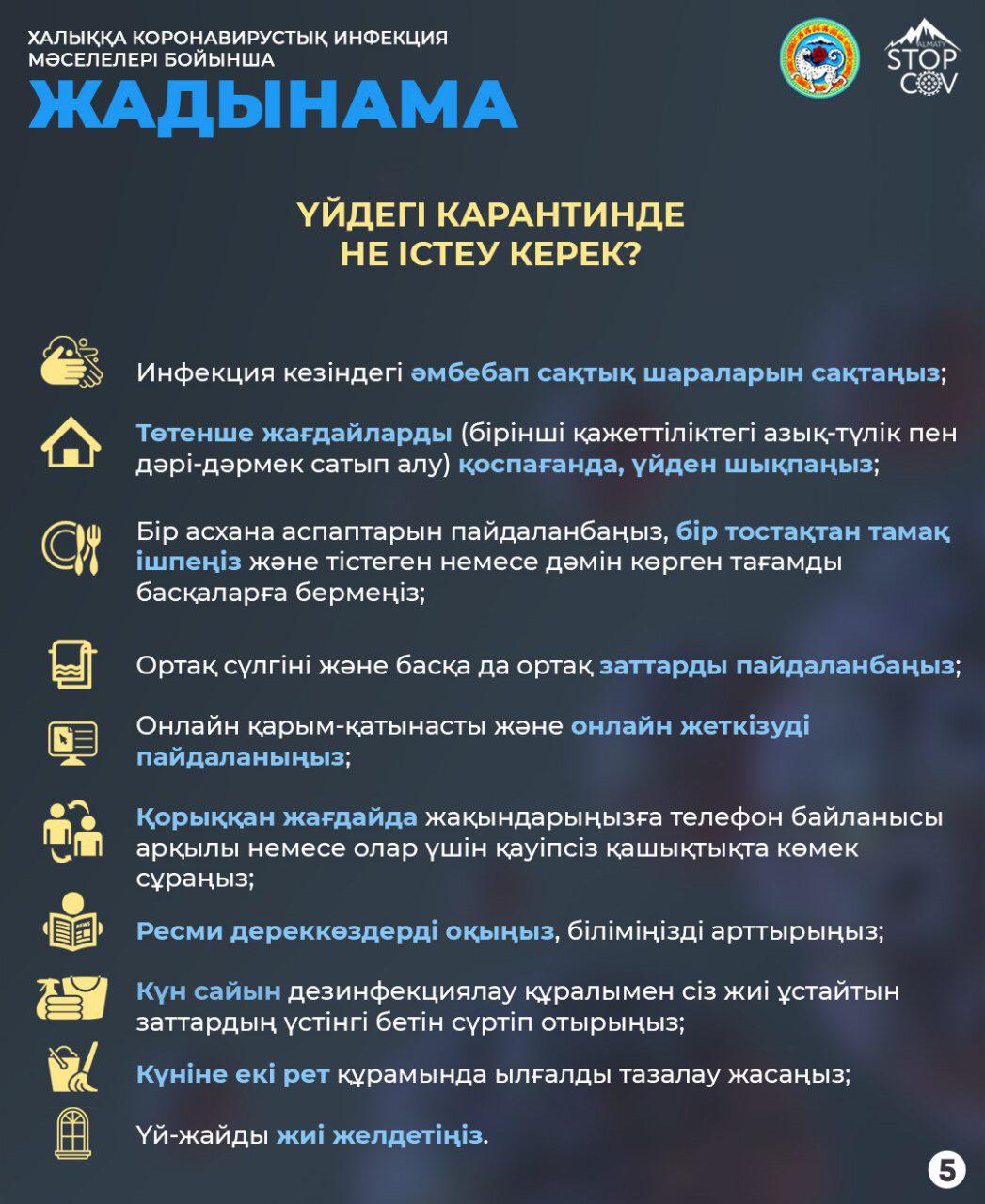